CHÀO MỪNG CÁC EM 
ĐẾN VỚI TIẾT HỌC
PHÉP CHIA 
(tiếp theo)
Tiết 1
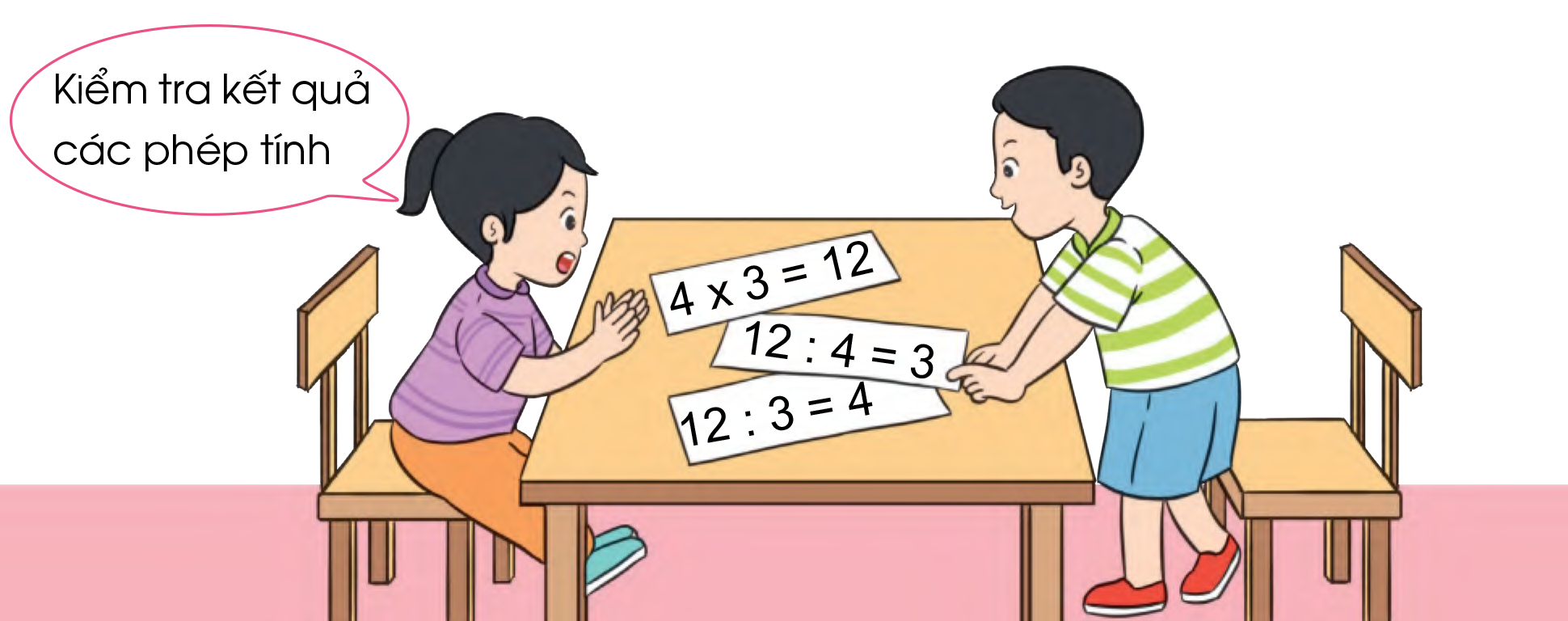 Từ một phép nhân ta viết được hai phép chia tương ứng:
12 : 4 = 3
4 x 3 = 12
12 : 3 = 4
Ví dụ: Cho phép nhân, nêu hai phép chia thích hợp
30 : 5 = 6
5 x 6 = 30
30 : 6 = 5
1
Cho phép nhân, nêu hai phép chia thích hợp:
a)
b)
7
2 x 7 = 14
5 x 3 = 15
2
3
15
5
15
3
5
:
:
:
:
=
=
=
=
2
7
?
?
?
?
?
?
14
14
?
?
2
Số    ?
2 x 5 =
10 : 2 = 
10 : 5 =
2 x 10 =
20 : 2 = 
20 : 10 =
5 x 8 =
40 : 5 = 
40 : 8 =
?
?
?
10
20
40
?
?
?
5
10
8
?
?
?
2
2
5
Dặn dò